DRAFTING KLAIM PATENBelajar dari:  WIPO PATENT DRAFTING MANUAL
Mohammad Isrok, SH., CN., MH
Sentra KI - Universitas Muhammadiyah Malang

Konsultan HKI No. 622-2012
m.isrok@gmail.com
0812 3399 1006
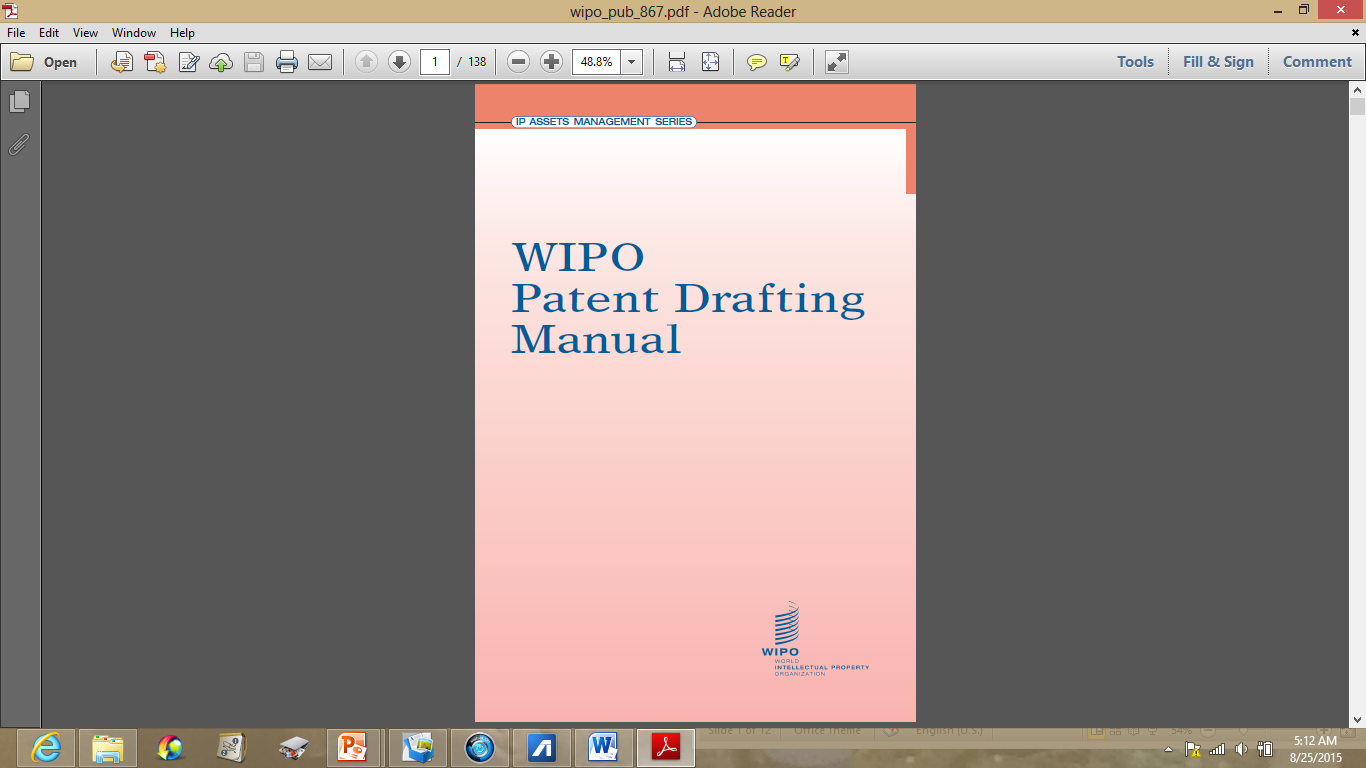 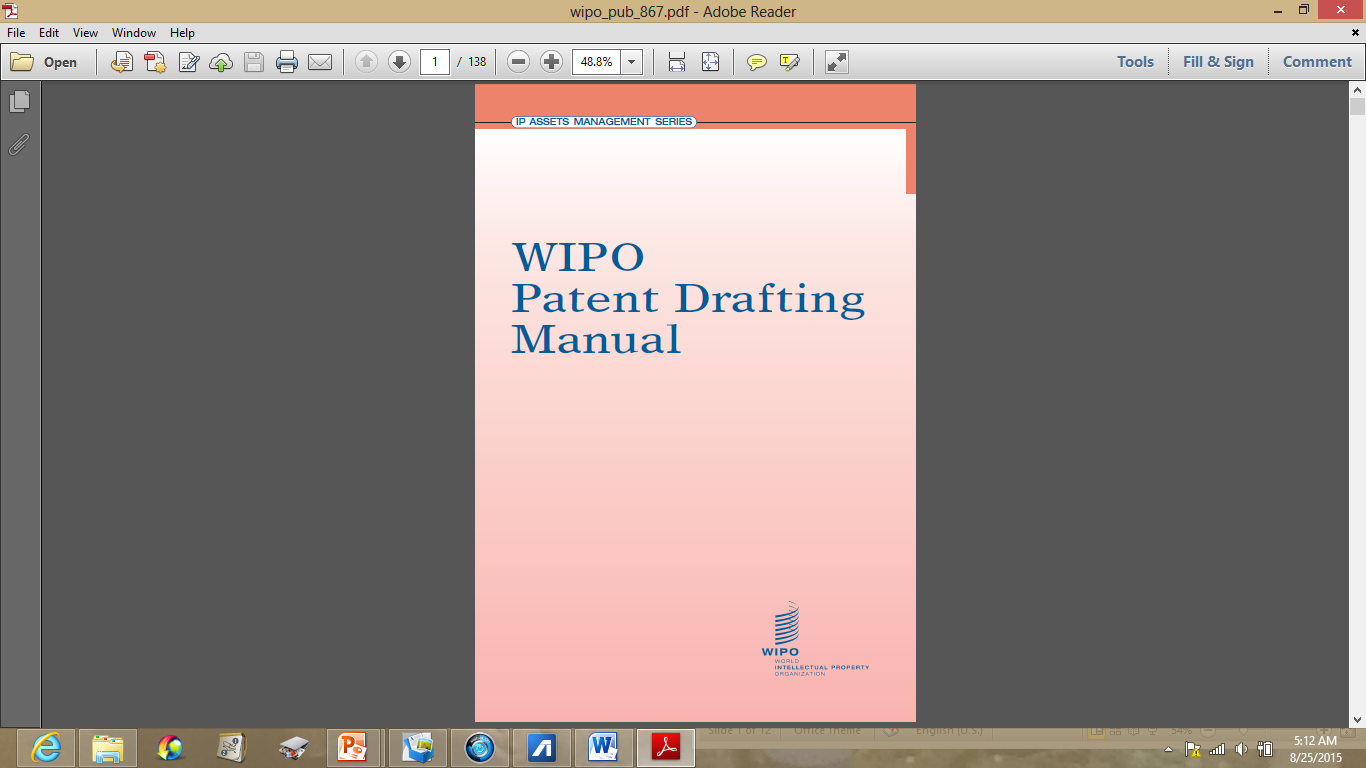 Catatan pengantar:
teori klaim paten
Suatu klaim membuat tanda batas dari perlindungan yang diberikan oleh Paten

Suatu klaim menentukan luasan (scope) proteksi yang diberikan oleh paten

Suatu klaim memberikan batas terluar dari suatu proteksi paten

Suatu klaim memberitahukan dengan jelas dan tegas tentang apa yang diklaim oleh pemohon untuk menjadi invensi miliknya.
KLAIM
PUBLIC DOMAIN
KLAIM
Invensi 
A
Invensi 
B
PUBLIC DOMAIN
Invensi 
C
PUBLIC 
DOMAIN
Suatu invensi adalah suatu konstruksi mental dalam pikiran inventor yang belum punya bentuk fisik.
Suatu perwujudan dari invensi adalah bentuk fisik dari invensi di alam nyata.


Suatu klaim harus melindungi setidaknya satu perwujudan dari invensi
Namun klaim paten yang paling baik adalah yang memberikan perlindungan  sedemikian rupa sehingga tidak ada perwujudan lain dari invensi yang bersangkutan yang dapat dibuat, digunakan atau dijual oleh orang lain tanpa adanya pelanggaran terhadap klaimyang bersangkutan
Contoh
Assume that an inventor invents the first cup to have a handle
He makes a physical embodiment of his invention in the form of a red clay cup with a handle
 narrow claim : the red clay cup with a handle
Broader claim: the cup with a handle
contoh
Asumsikan bahwa seorang inventor menemukan (invent) untuk pertama kalinya suatu cangkir yang memiliki pegangan
Dia membuat perwujudan fisik dari invensinya tersebut dalam bentuk cangkir keramik merah dengan suatu pegangan.
Klaim sempit:  suatu cangkir merah dengan satu pegangan
Klaim luas: suatu cangkir dengan pegangan
Peran Inventor:
Menemukan (invent) sesuatu (produk atau proses)
Peran Konsultan Paten:
Memastikan bahwa klaim paten telah mendekati ruang lingkup maksimalnya.
Peran Pemeriksa Paten:
Mencegah suatu klaim paten agar tidak keluar dari ruang lingkup (scope) invensinya (Teori maksimum)
Hubungan antara Specification               claim
The specification must support the claim 
Every single claim has adequate support in the specification
The choice of words and terminology used in claims should be traced back to the specification to ensure that the specification and claims are consistent and that the same terminology is used throughout.
The Application Must Contain: “One Or More Claims”.These Claims must:
“define the matter for which protection is sight”
“be clear and concise”
“be supported by the description”
Since the extent of the protection conferred by a patent is determined by the terms recited in the claims – clarity of the claims is of the utmost importance
The claims interpreted with the help of the description and the drawings
The EPO recommends that claims be drafted in terms of the “technical features of the invention” 
The claims should not contain statement relating, non-technical matters.
B. F O R M A T CLAIM PATENT
A patent claim has three parts:
The preamble: 
The transitional phrase
The body
Example 1. A Patent Applicant has invented a rice cooker
Example 2:A Patent applicant wants to claim a unique method of making tea.
Example 3:A Patent applicant has invented a compound to treat malaria
Transitional Phrase(open ended)
An apparatus, comprising:
a pencil;
an eraser attached to one end of the pencil; and
a light attached to the center of the pencil.
Transitional Phrase (Closed phrases)
An apparatus, consisting of:
a pencil;
an eraser attached to one end of the pencil; and
a light attached to the center of the pencil
The Body of Claim
An apparatus for holding items, comprising:
at least one leg; and
a top configured to support at least one leg
The Body of Claim
An apparatus for holding items, comprising:
four legs;
16 screws; and
a top
Two-Part Claims/Improvement Claims/Jepson claim
the preamble of the claim sets out the most relevant known prior art, and the body characterizes the improvement of the invention. 
The preamble and body are connected by a specific transitional phrase. 
Thus, the preamble is the statement of the prior art, the transition is a phrase such as “characterized by,” and the body provides the novelty
In Europe, for example, the preamble is followed by the transition “characterized in that” or “characterized by.” 
In the US the preamble is typically followed by the transition “wherein the improvement comprises…”
The preamble should typically reference only a single piece of prior art since the preamble is considered an implied admission that it is prior art.
Example:

A pencil having an eraser, 
wherein the improvement comprises 
a light attached to the pencil.

Thus, in this claim a pencil having an eraser is the relevant known prior art and the claimed improvement is the attached light.
The EPO recommends that the first part of such claims contain a statement indicating “the designation of the subject matter of the invention,” i.e. the general technical class of apparatus, process, etc. to which the invention relates followed by a statement of “those technical features which are necessary for the definition of the claimed subject matter but which, in combination, are part of the prior art.”
This statement of prior art features applies only to independent claims and not to dependent claims. Thus, such statements are necessary only to refer to those prior art features which are relevant to the invention.
For example, if the invention relates to a photographic camera but the inventive step relates entirely to the shutter, it would be sufficient for the first part of the claim to read: 
“A photographic camera including a focal plane shutter” 
and there is no need to refer also to the other known features of a camera such as the lens and view-finder.
The second part or “characterizing portion” should state the features that the invention adds to the prior art, i.e. the technical features for which, in combination with the features stated in the first part, protection is sought.
Means-Plus-Function 
Claims
Means-plus-function claims recite elements that do not have specifically-defined structures but instead recite functions performed by structures disclosed in the specification. 
The interpretation of means-plus-function claims varies from jurisdiction to jurisdiction and even varies within jurisdictions over time. For example, a given jurisdiction may interpret a means-plus-function claim as the means disclosed in the patent’s specification for performing the recited function plus the reasonable equivalents of those means. 
Means-plus-function claims could receive either a broad or narrow interpretation in a given jurisdiction since the claims do not specifically define the structure. Litigants in patent infringement cases sometimes expend considerable energy arguing over whether or not an asserted claim even is a means-plus-function claim.
The format of a classic means-plus-function claim is the word “means” followed by a function. For instance, if the invention is a rice cooker, a claim in the means-plus-function format might read as follows:
An apparatus for cooking rice, 
comprising: 
a means for holding rice; 
and a heater configured to heat  the rice-holding means.

In this example, notice that instead of reciting a rice-holding structure by name (e.g. a bowl), we have referenced a device that performs the function of holding rice. By doing so, we have avoided using a specific name and have instead recited the function that it performs.
Claim Punctuation
A comma typically separates the preamble from the transitional phrase and a colon typically separates the transition from the body. 
The body itself is typically broken into small paragraphs that define the logical elements of the claim. Many jurisdictions do not have specific laws requiring such punctuation but the patent agent should strive to make sure that the claim will be interpreted as he intends.
Similarly, in many jurisdictions a claim “element” might not have a precise and/or legal meaning, with all the words of a claim simply being “limitations” to the claim. 
That said, the patent agent must write the claim in a manner that does not complicate claim interpretation by the patent examiner and later by courts and potential licensees. 
Thus, the “elements” of a claim are typically separated by semi-colons and the penultimate element ends with “; and.”
Example 1. 
	Preamble, transition:
	Element (#1);
	Element (#2); and
	Element (#3).
Example 2. 
	An apparatus, comprising:
	a plurality of printed pages;
	a binding configured to hold the printed 	pages together; and
	a cover attached to the binding.
Proper 
Antecedent 
Basis
The elements in a patent claim must have the correct antecedent basis. This means that the first time an element is introduced, the indefinite article “a” or “an” should be used. Later when referring back to previously
introduced elements, the definite article “the” or “said” should be used. Proper antecedent basis is not just
a good idea; like gravity, it is the law. The following set of claims will help explain proper antecedent basis:
A device, comprising:
	a pencil; and
	a light attached to the pencil.
The device recited in claim 1 wherein the light is detachably attached to the pencil.
The device recited in claim 2 where in the pencil is red in color.
Notice that in Claim 1, we introduced the “pencil” for the first time by referring to it as “a pencil.” 
In the same claim, we also introduced the light for the first time as “a light.” 
However, when we wanted to specify that the light was attached to the pencil, we referred to the pencil as “the pencil.” The use of the word “the” signaled that the pencil was the one we had previously defined in the claim. 
Otherwise, there would be ambiguity as to whether it was the same pencil or another pencil. The words “the” and “said” are interchangeable in claims drafting. (“Said” is old-fashioned legalese for the most part, while “the” is an attempt to make language more accessible to non-lawyers.)
Reference Numerals 
and Bracketed Expressions
In some jurisdictions, claims are encouraged and/or required to recite the reference numerals associated with particular elements in the patent application’s drawings. Thus, if Figure 1 of the patent shows a computer memory and this computer memory is labeled “123,” for example, if the claims recite this particular computer memory, the computer memory element will be followed by the reference number “123.”
An apparatus, comprising:
A plurality of printed pages (11);
A binding (14) configured to hold the printed pages (11) together; and
A cover (21) attached to the binding (14).

The numbers in parenthesis are the reference numbers from the patent application’s drawings.
Claim Phrases
For example, a “wherein clause” is generally used to describe either a function, operation or result that flows from the previously-recited structure or function of the claim. Thus, “wherein clauses” should be used where the result necessarily follows the recited structure or function. For instance, if we want to claim a folder for keeping files, the claim in a wherein format might read as follows:
A folder for keeping files, wherein the folder is configured to receive the files…
Multiple Elements:
Many patent offices require claims to recite at least two elements. A patent claim without many limitations can be impossibly broad. One can readily see the necessity for this rule by comparing the following two claims:
Example 1. 
A computer, comprising:
a processor.

Example 2.
 A computer, comprising:
a processor;
a memory; and
a bus configured to transmit data between thememory and the processor
TERIMAKASIH
MOHAMMAD ISROK, SH., CN., MH
Konsultan HKI RI No  :  622-2012
Advokat  Peradi, NIA : 15-10269
Dosen Pengajar	    : HKI, di FH UMM
HP 		    : 081233991006
E-mail		    : m.isrok@gmail.com